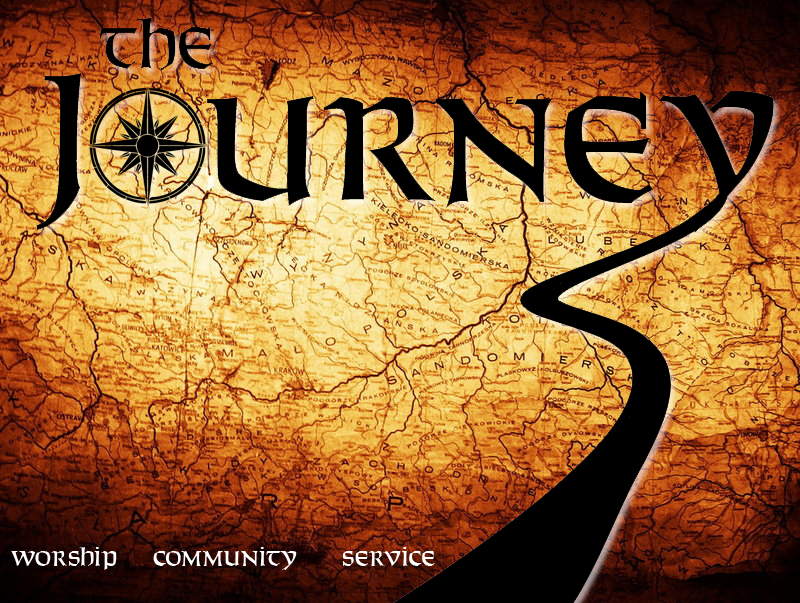 Week 13– 
		How God Redeems
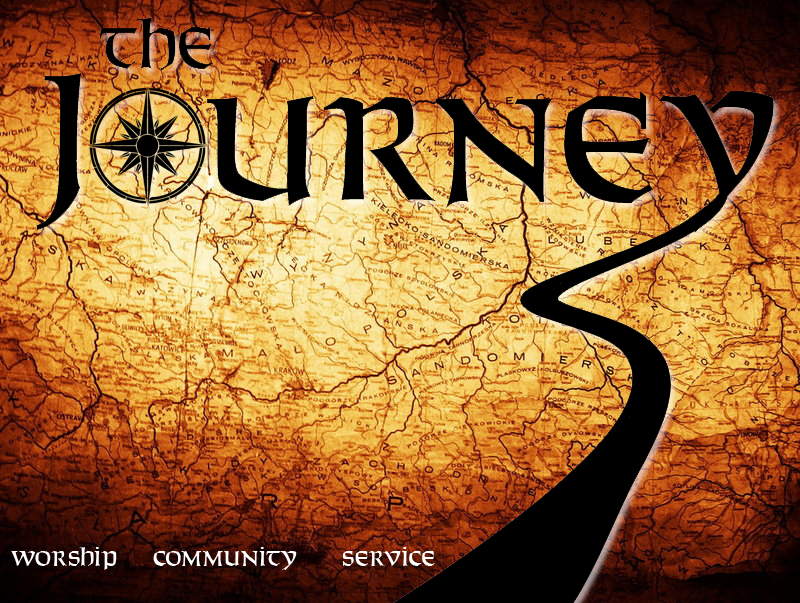 Redemption:
To restore someone or something to its original intent
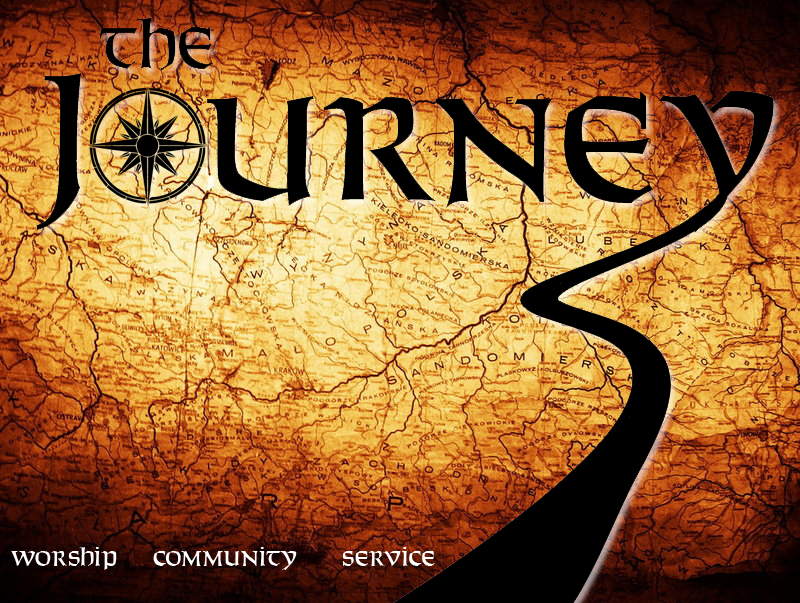 Question:
How does Jesus’ resurrection, a historical event 2,000 years  ago, impact my everyday life?
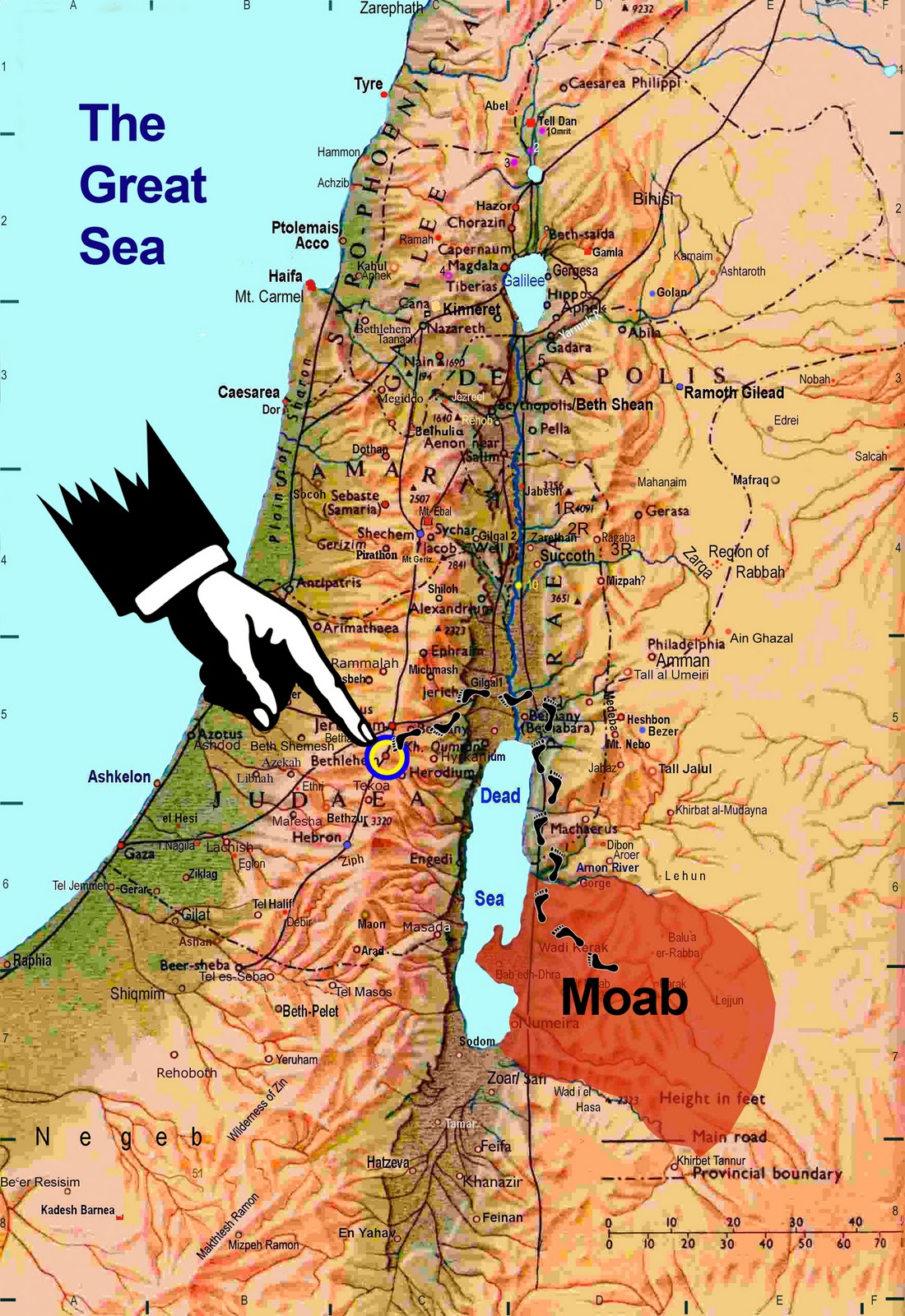 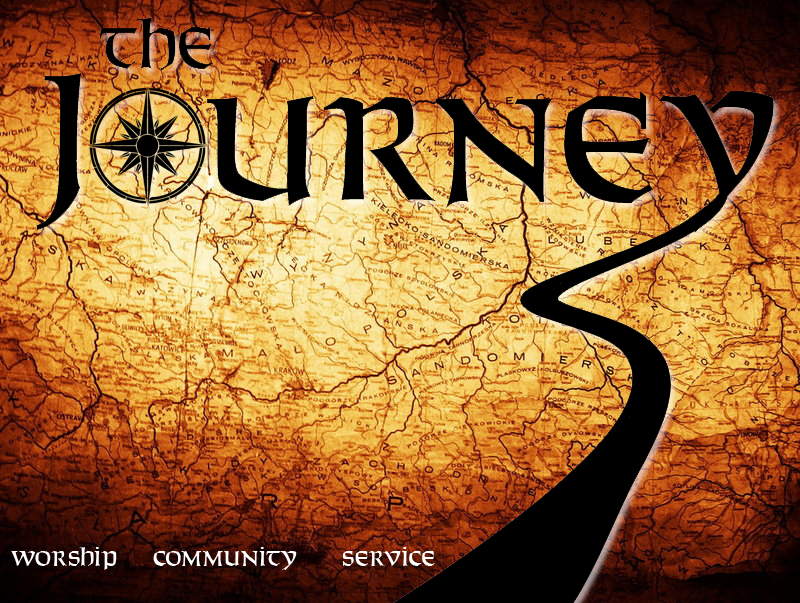 Insight #1:
In order to bring healing to the wounds of others one has to lay down their own rights and privileges to see redemption in God’s name
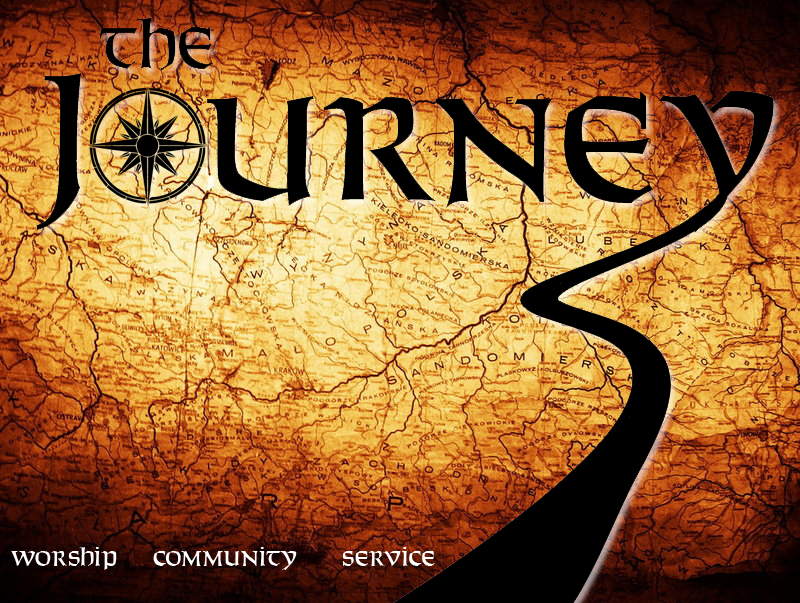 Insight #2:
In order to bring healing to the wounds of others one has to lay down their own status and resources to see redemption in God’s name
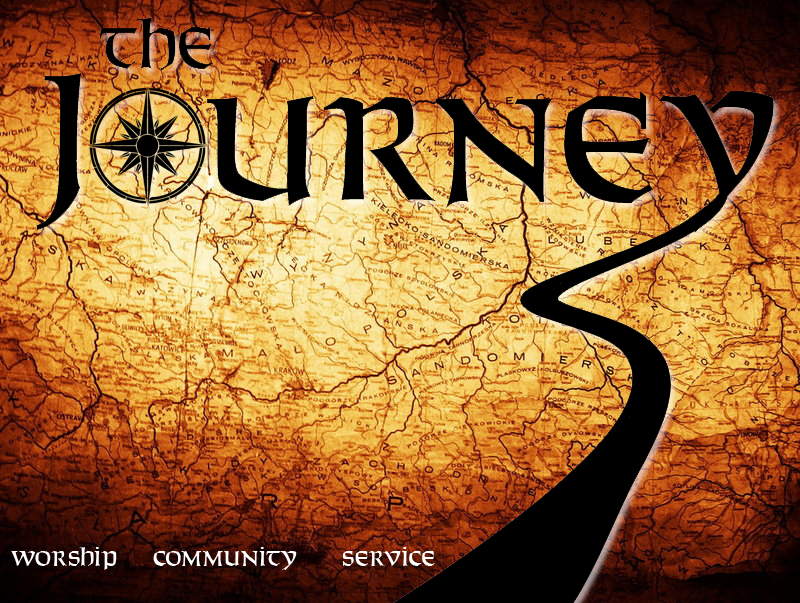 Week 13– 
		How God Redeems